DISCLAIMER:
Profiles used are fictional  for illustrative purposes
English and German languages available
Picture used is a model taken from google pictures
Text&content used is just a placeholder and is not a recommended content

CV templates pages 2-13 are editable and made by making-my-career
CV templates pages 14-20 are  none-editable inspirations taken from Canva
For the best result, request a free CV-guide and learn more about how to write CV
     free for everyone under https://making-my-career.com/cv.html 


Share it on social media, if you like it  






LAST UPDATE May 2020
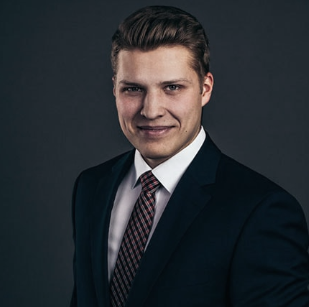 ROISO  HATOU
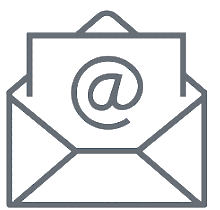 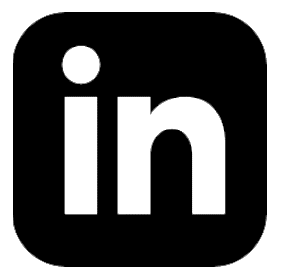 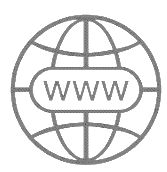 D A T A    S C I E N T I S T
Owning, managing and driving local data analytics initiatives, such as Predictive Maintenance. Focus on developing and maintain ETL processing pipelines for batch and near-real time data as well as analytical/machine learning workflows.
emailemail@gmail.com

   +49(0)15667444444
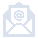 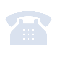 Senior Data Scientist
INTERNATIONAL  FIRM

Frontend Web Technologien und Frameworks (HTML 5,SCSS/CSS, Angular und TypeScript)
Continuous Integration, Build und Release Management
Agilen Software-Entwicklungsmethoden
Entwicklung von Webservices und API Design (SOAP und REST/JSON)
K E R N K O M P E T E N Z
04/15
-
heute
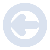 Predictive- Analytics
Datenanalyse
Analyseverständnis
Flexibel
Data-Analytics-Anwendungen
S K I L L S
Sehr gut
Webdesigner
COMPANY 1234

Responsive Web Designs
Activity Planning and Sequencing, Continuous Integration, Build und Release Management
Resource Planning
Git, Docker und Microservices, Entwicklung von Webservices und API Design (SOAP und REST/JSON)
07/14
-
03/18
Gut
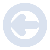 Basic
Apache Hadoop
TensorFlow
pySpark
NoSQL-Datenbanken
07/14
-
06/11
Webdesigner
COMPANY 1234

Responsive Web Designs
Activity Planning and Sequencing, Continuous Integration, Build und Release Management
Resource Planning
Git, Docker und Microservices, Entwicklung von Webservices und API Design (SOAP und REST/JSON)
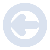 S T A R T U P   W O R K
Seit 2018 
TUTORILA
Privates Tutoring für die Schüler
A U S B I L D U N G
2011-2012    
BSc International Economics 	  
Chicago University
- Focus area: macroeconomics
Graduation average 1,7

2008-2010 
BSc International Economics 	  
Chicago University
E X P E R T   P O R T F O L I O
PROJECT LIST
PUBLICATIONS
DASHBOARDS
ACHIEVEMENTS
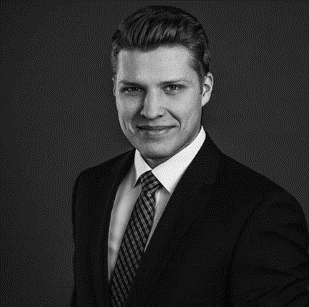 PROFILE
ROISO
HATOU
A professional profile is a brief summary of your skills, strengths, and key experiences. It also should convey what you are seeking or what you have to offer the person reading it.
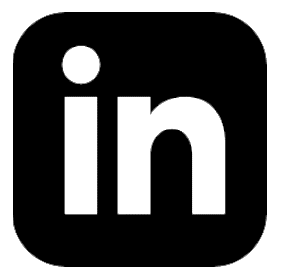 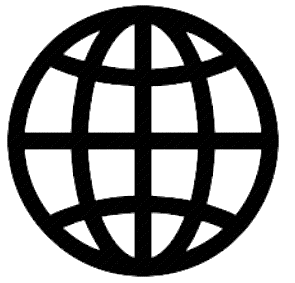 EXPERIENCE
Since 2017
Senior Frontend Project Manager
INTERNATIONAL  FIRM

Frontend Web Technologien und Frameworks (HTML 5,SCSS/CSS, Angular und TypeScript)
Continuous Integration, Build und Release Management
Agilen Software-Entwicklungsmethoden
Entwicklung von Webservices und API Design (SOAP und REST/JSON)
Industry know-how
Programming Skills
 Machine Learning
 Data Wrangling
 Advanced Statistics
 Density Estimation
 Confidence Interval
 Test of Hypotheses
ADVANCED
skills
2014-2017
Webdesigner
COMPANY 1234

Responsive Web Designs
Activity Planning and Sequencing, Continuous Integration, Build und Release Management
Resource Planning
Git, Docker und Microservices, Entwicklung von Webservices und API Design (SOAP und REST/JSON)
Tableau
Jupyter
Matplotlib
Apache
Spark
SAS
BigML
PUBLICATIONS
Data science in marketing, Harvard Business Review 
09/2018

Data analytics vs. AI, The Economics, 07/2019
education
2011-2012    
MSc. Advanced data science
Chicago University
Focus area: statistics

2009-2011 
BSc. Business Economics	 
Chicago University
Focus area: economics
references
Mr. ABCD EFGH
  someone someone
emaileil@googlemail.com

   +49(0)15667444444
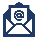 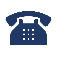 EXPERIENCE
NADIZZ
FUTOURZZ
Since 2017           Senior Project Manager
                               INTERNATIONAL  FIRM
Planning and Defining Scope
Activity Planning and Sequencing
Resource Planning
Project Manager
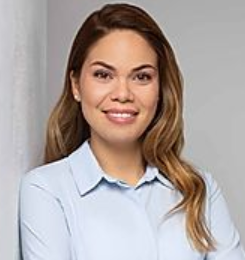 2014-2017           Specialist Project Manager
		    COMPANY 1234
Documentation
Creating Charts and Schedules
Risk Analysis
2012-2014           Junior Project Manager
		    AGENCY XYZ
Developing Schedules
Time Estimating
SKILLS
EDUCATION
Very strong
2011-2012         BSc International Economics 
		  Chicago University
Presentation
Conflict resolution
Written communication
Focus area: macroeconomics
Thesis “crises in 2008 and it global impact”
Graduation top 10 of the class, average 1,7
Fundamental        Intermediate       Advanced
2009-2011         School HGGS, London, UK
JAVA                     Power BI
               HTML                         Python
A-levels, 1,2
CONTACT
LANGUAGES
123 Street
Some city 763 postal code

email@email.com
012345678890
A2                     Business fluent                Native speaker
French
English, Spanish
Crotian
SOCIAL PROFILES
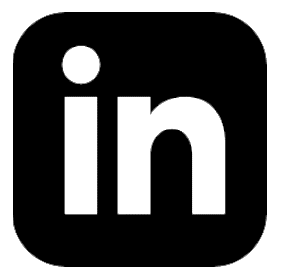 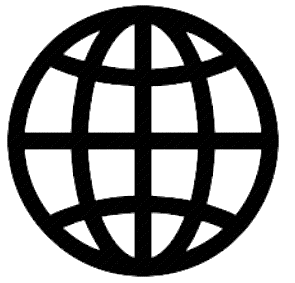 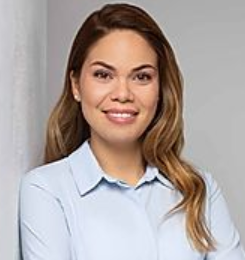 NADIZZ  FUTOURZZ
Data science manager
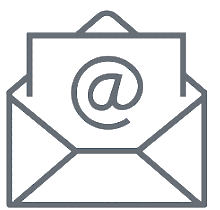 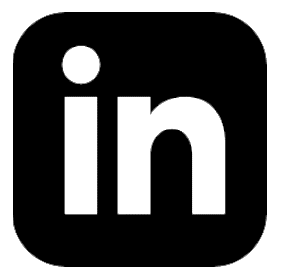 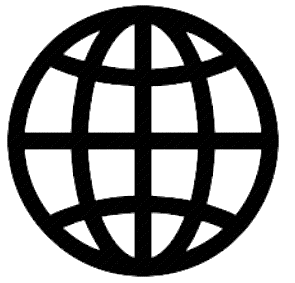 CONTACT
EXPERIENCE
123 Street
Some city 763 postal code

email@email.com
012345678890
2015- now
Senior Frontend Project Manager
INTERNATIONAL  FIRM

Frontend Web Technologien und Frameworks (HTML 5,SCSS/CSS, Angular und TypeScript)
Continuous Integration, Build und Release Management
Agilen Software-Entwicklungsmethoden
Entwicklung von Webservices und API Design (SOAP und REST/JSON)
SKILLS
2012 - 2015
Web-designer
COMPANY 1234

Responsive Web Designs
Activity Planning and Sequencing, Continuous Integration, Build und Release Management
Resource Planning
Git, Docker und Microservices, Entwicklung von Webservices und API Design (SOAP und REST/JSON)
Advanced
Very good
Basic
EDUCATION
2011-2012    
BSc International Economics 	  
Chicago University
- Focus area: macroeconomics
Graduation average 1,7
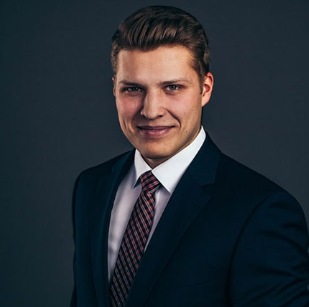 ROISO HATOURSEN
Webentwickler / Frontend Web Developer
PROFILE
A professional profile is a brief summary of your skills, strengths, and key experiences. It also should convey what you are seeking or what you have to offer the person reading it.
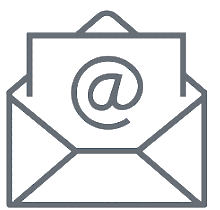 email@email.com


012345678890



www.website.com


linkedin/namelastname.com
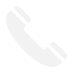 EXPERIENCE
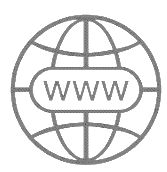 Since 2017
Senior Frontend Project Manager
INTERNATIONAL  FIRM

Frontend Web Technologien und Frameworks (HTML 5,SCSS/CSS, Angular und TypeScript)
Continuous Integration, Build und Release Management
Agilen Software-Entwicklungsmethoden
Entwicklung von Webservices und API Design (SOAP und REST/JSON)
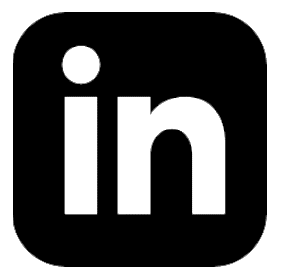 EDUCATION
2011-2012    
BSc International Economics 	  
Chicago University
- Focus area: macroeconomics
- Graduation average 1,7
2014-2017
Webdesigner
COMPANY 1234

Responsive Web Designs
Activity Planning and Sequencing, Continuous Integration, Build und Release Management
Resource Planning
Git, Docker und Microservices, Entwicklung von Webservices und API Design (SOAP und REST/JSON)
2009-2011
School HGGS
London, UK
- A-levels, 1.2
2012-2013
Webdesigner
COMPANY 1234

Activity Planning and Sequencing, Continuous Integration, Build und Release Management
Resource Planning, Entwicklung von Webservices und API Design (SOAP und REST/JSON)
Git, Docker und Microservices
LANGUAGES
English – fluent
Spanish – fluent
French – native speaker
Crotian – A2
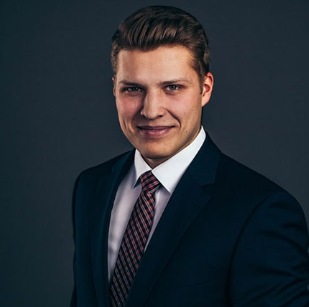 ROISO HATOURSEN
Project Manager
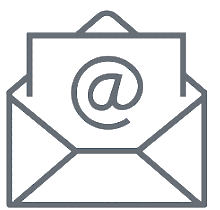 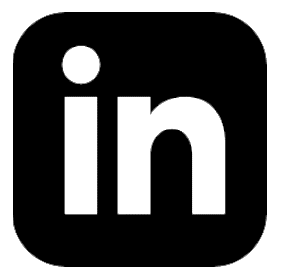 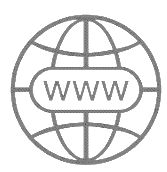 PROFILE
EDUCATION
A professional profile is a brief summary of your skills, strengths, and key experiences. It also should convey what you are seeking or what you have to offer the person reading it.
2011-2012    
BSc International Economics 	  
Chicago University
- Focus area: macroeconomics
- Graduation average 1,7
EXPERIENCE
Since 2017           Senior Project Manager
                               INTERNATIONAL  FIRM
2009-2011
School HGGS
London, UK
- A-levels, 1.2
Planning and Defining Scope
Activity Planning and Sequencing
Resource Planning
2014-2017           Specialist Project Manager
		    COMPANY 1234
LANGUAGES
Documentation
Creating Charts and Schedules
Risk Analysis
English – fluent
Spanish – fluent
French – native speaker
Crotian – A2
2012-2014           Junior Project Manager
		    AGENCY XYZ
Developing Schedules
Time Estimating
SKILLS
Very strong
2011-2012           Intern
		    AGENCY XYZ
Presentation
Conflict resolution
Written communication
Developing Schedules
Time Estimating
Fundamental        Intermediate       Advanced
2011-2012           Intern
		    AGENCY XYZ
JAVA                     Power BI
               HTML                         Python
Developing Schedules
Time Estimating
NADIZZ
FUTOURZZ
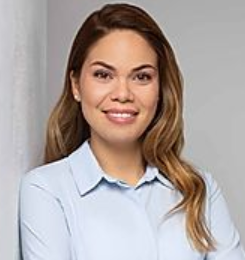 Project Manager
PROFILE
CONTACT
123 Street
Some city 763 postal code

email@email.com
012345678890
A professional profile is a brief summary of your skills, strengths, and key experiences. It also should convey what you are seeking or what you have to offer the person reading it.
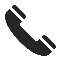 EXPERIENCE
EDUCATION
2011-2012    
BSc International Economics 	  
Chicago University
- Focus area: macroeconomics
- Graduation average 1,7
Since 2017           Senior Project Manager
                               INTERNATIONAL  FIRM
Planning and Defining Scope
Activity Planning and Sequencing
Resource Planning
2009-2011
School HGGS
London, UK
- A-levels, 1.2
2014-2017           Specialist Project Manager
		    COMPANY 1234
Documentation
Creating Charts and Schedules
Risk Analysis
LANGUAGES
English – fluent
Spanish – fluent
French – native speaker
Crotian – A2
2012-2014           Junior Project Manager
		    AGENCY XYZ
Developing Schedules
Time Estimating
SKILLS
Very strong
2011-2012           Intern
		    AGENCY XYZ
Presentation
Conflict resolution
Written communication
Developing Schedules
Time Estimating
Fundamental        Intermediate       Advanced
2011-2012           Intern
		    AGENCY XYZ
JAVA                     Power BI
               HTML                         Python
Developing Schedules
Time Estimating
SOCIAL PROFILES
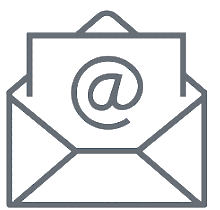 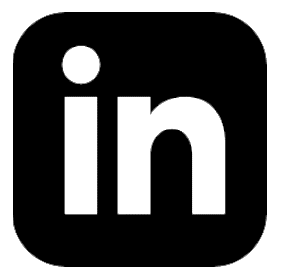 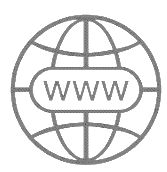 NADIZZ
FUTOURZZ
CONTACT
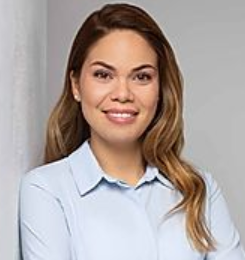 123 Street
Some city 763 postal code

email@email.com
012345678890
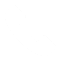 Project Manager
EXPERIENCE
Since 2017           Senior Project Manager
                               INTERNATIONAL  FIRM
PROFILE
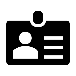 Planning and Defining Scope
Activity Planning and Sequencing
Resource Planning
A professional profile is a brief summary of your skills, strengths, and key experiences. It also should convey what you are seeking or what you have to offer the person reading it.
2014-2017           Specialist Project Manager
		    COMPANY 1234
Documentation
Creating Charts and Schedules
Risk Analysis
EDUCATION
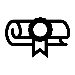 2011-2012    
BSc International Economics 	  
Chicago University
- Focus area: macroeconomics
- Graduation average 1,7
2012-2014           Junior Project Manager
		    AGENCY XYZ
Developing Schedules
Time Estimating
2009-2011
School HGGS
London, UK
- A-levels, 1.2
2011-2012           Intern
		    AGENCY XYZ
Developing Schedules
Time Estimating
2011-2012           Intern
		    AGENCY XYZ
LANGUAGES
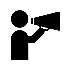 English – fluent
Spanish – fluent
French – native speaker
Crotian – A2
Developing Schedules
Time Estimating
SKILLS
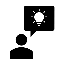 SOCIAL PROFILES
Very strong
Fundamental        Intermediate       Advanced
JAVA                     Power BI
               HTML                         Python
Presentation
Conflict resolution
Written communication
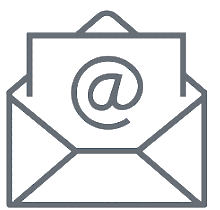 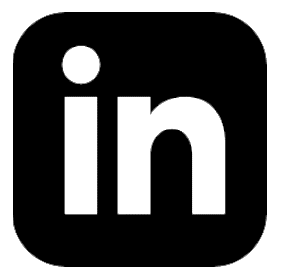 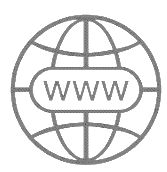 NADIZZ   FUTOURZZ
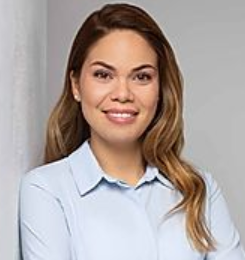 P R O J E C T    M A N A G E R
CONTACT
PROFILE
123 Street
Some city 763 postal code

email@email.com
012345678890
A professional profile is a brief summary of your skills, strengths, and key experiences. It also should convey what you are seeking or what you have to offer the person reading it.
EXPERIENCE
LANGUAGES
Since 2017
Senior Fronten Project Manager
INTERNATIONAL  FIRM

Frontend Web Technologien und Frameworks (HTML 5,SCSS/CSS, Angular und TypeScript)
Continuous Integration, Build und Release Management
Agilen Software-Entwicklungsmethoden
Entwicklung von Webservices und API Design (SOAP und REST/JSON)
English – fluent
Spanish – fluent
French – native speaker
Crotian – A2
SKILLS
Presentation – expert
Conflict resolution – expert
Written communication - expert
2014-2017
Webdesigner
COMPANY 1234

Responsive Web Designs
Activity Planning and Sequencing, Continuous Integration, Build und Release Management
Resource Planning
Git, Docker und Microservices, Entwicklung von Webservices und API Design (SOAP und REST/JSON)
JAVA – expert
Signavio – expert
Python – expert
HTML – expert
Power BI - student
EDUCATION
2011-2012    
BSc International Economics 	  
Chicago University
- Focus area: macroeconomics
- Graduation average 1,7
PROJECT LIST
Project 1: Updating XYZ.com 2015-2016

Duration: 9 month
Technologies Used: HTML5/CSS3, PHP, Java
Redesigned XYZ’s website to accompany branding relaunch
Converted Flash-based navigation to HTML5 standard
Optimized website for all screens
Developed mobile version
2009-2011
School HGGS
London, UK
- A-levels, 1.2
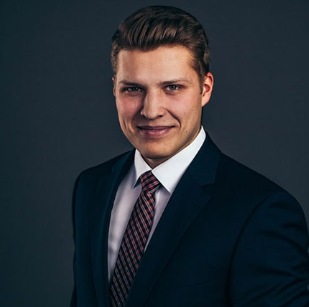 ROISO
HATOURSEN
W E B    D E V E L O P E R
CONTACT
PROFILE
123 Street
Some city 763 postal code

email@email.com
012345678890
A professional profile is a brief summary of your skills, strengths, and key experiences. It also should convey what you are seeking or what you have to offer the person reading it.
EXPERIENCE
LANGUAGES
Since 2017
Senior Fronten Project Manager
INTERNATIONAL  FIRM

Frontend Web Technologien und Frameworks (HTML 5,SCSS/CSS, Angular und TypeScript)
Continuous Integration, Build und Release Management
Agilen Software-Entwicklungsmethoden
Entwicklung von Webservices und API Design (SOAP und REST/JSON)
English – fluent
Spanish – fluent
French – native speaker
Crotian – A2
SKILLS
Presentation – expert
Conflict resolution – expert
Written communication - expert
2014-2017
Webdesigner
COMPANY 1234

Responsive Web Designs
Activity Planning and Sequencing, Continuous Integration, Build und Release Management
Resource Planning
Git, Docker und Microservices, Entwicklung von Webservices und API Design (SOAP und REST/JSON)
JAVA – expert
Signavio – expert
Python – expert
HTML – expert
Power BI - student
EDUCATION
2011-2012    
BSc International Economics 	  
Chicago University
- Focus area: macroeconomics
- Graduation average 1,7
PROJECT LIST
Project 1: Updating XYZ.com 2015-2016

Duration: 9 month
Technologies Used: HTML5/CSS3, PHP, Java
Redesigned XYZ’s website to accompany branding relaunch
Converted Flash-based navigation to HTML5 standard
Optimized website for all screens
Developed mobile version
2009-2011
School HGGS
London, UK
- A-levels, 1.2
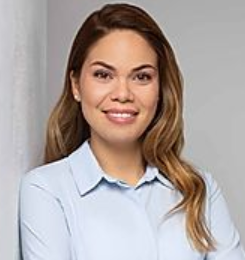 NADIZZ   FUTOURZZ
P R O J E C T    M A N A G E R
NADIZZFUTOURZZ
www.nadizzf.com
+49(0)15667444444
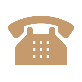 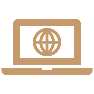 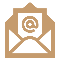 emailemail@gmail.com
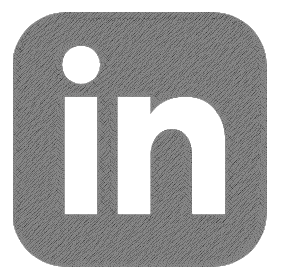 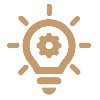 PROFILE
EXPERIENCE
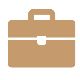 2015 - now
Senior Frontend Project Manager
INTERNATIONAL  FIRM

Frontend Web Technologien und Frameworks (HTML 5,SCSS/CSS, Angular und TypeScript)
Continuous Integration, Build und Release Management
Agilen Software-Entwicklungsmethoden
Entwicklung von Webservices und API Design (SOAP und REST/JSON)
A professional profile is a brief summary of your skills, strengths, and key experiences. It also should convey what you are seeking or what you have to offer the person reading it.
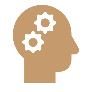 SKILLS
Advanced
2012 - 2015
Web-designer
COMPANY 1234

Responsive Web Designs
Activity Planning and Sequencing, Continuous Integration, Build und Release Management
Resource Planning
Git, Docker und Microservices, Entwicklung von Webservices und API Design (SOAP und REST/JSON)
Very good
Basic
2012 - 2015
Web-designer
COMPANY 1234

Responsive Web Designs
Activity Planning and Sequencing, Continuous Integration, Build und Release Management
EDUCATION
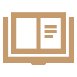 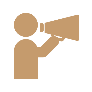 REFERENCES
2011-2012    
BSc International Economics 	  
Chicago University
- Focus area: macroeconomics
Graduation average 1,7
Mr. ABCD EFGH
Head of Marketing, 1234
email@email.com   +49(0)15667444444
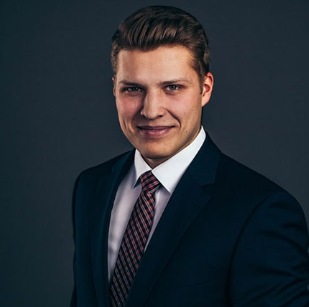 ROISO
HATOURSEN
W E B    D E V E L O P E R
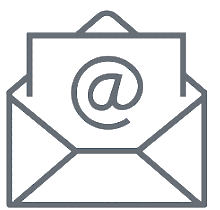 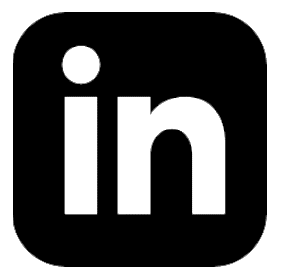 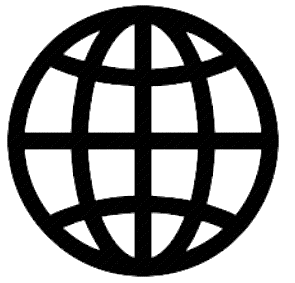 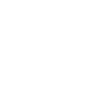 PROFILE
CONTACT
A professional profile is a brief summary of your skills, strengths, and key experiences. It also should convey what you are seeking or what you have to offer the person reading it.
123 Street
Some city 763 postal code

email@email.com
012345678890
LANGUAGES
EXPERIENCE
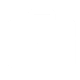 English – fluent
Spanish – fluent
French – native speaker
Crotian – A2
Since 2017
Senior Fronten Project Manager
INTERNATIONAL  FIRM

Frontend Web Technologien und Frameworks (HTML 5,SCSS/CSS, Angular und TypeScript)
Continuous Integration, Build und Release Management
Agilen Software-Entwicklungsmethoden
Entwicklung von Webservices und API Design (SOAP und REST/JSON)
SKILLS
Presentation – expert
Conflict resolution – expert
Written communication - expert
2014-2017
Webdesigner
COMPANY 1234

Responsive Web Designs
Activity Planning and Sequencing, Continuous Integration, Build und Release Management
Resource Planning
Git, Docker und Microservices, Entwicklung von Webservices und API Design (SOAP und REST/JSON)
JAVA – expert
Signavio – expert
Python – expert
HTML – expert
Power BI - student
EDUCATION
2011-2012    
BSc International Economics 	  
Chicago University
- Focus area: macroeconomics
- Graduation average 1,7
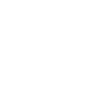 PROJECT LIST
Project 1: Updating XYZ.com 2015-2016

Duration: 9 month
Technologies Used: HTML5/CSS3, PHP, Java
Redesigned XYZ’s website to accompany branding relaunch
Converted Flash-based navigation to HTML5 standard
Optimized website for all screens
Developed mobile version
2009-2011
School HGGS
London, UK
- A-levels, 1.2
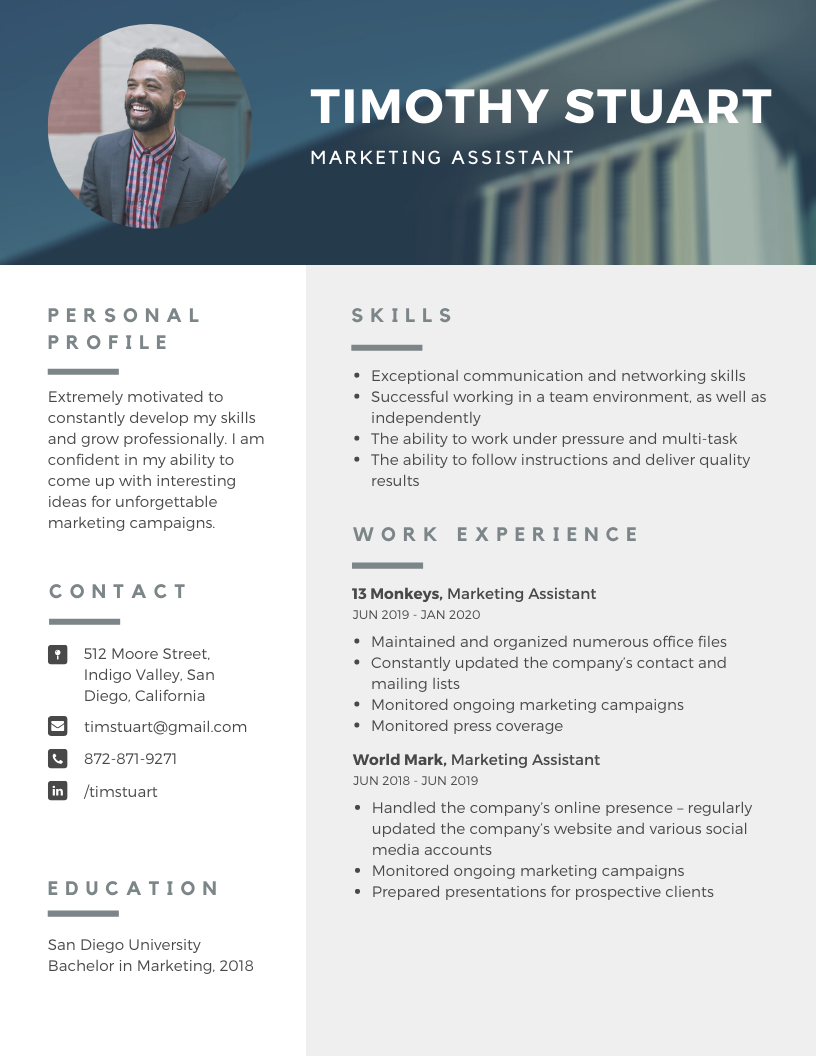 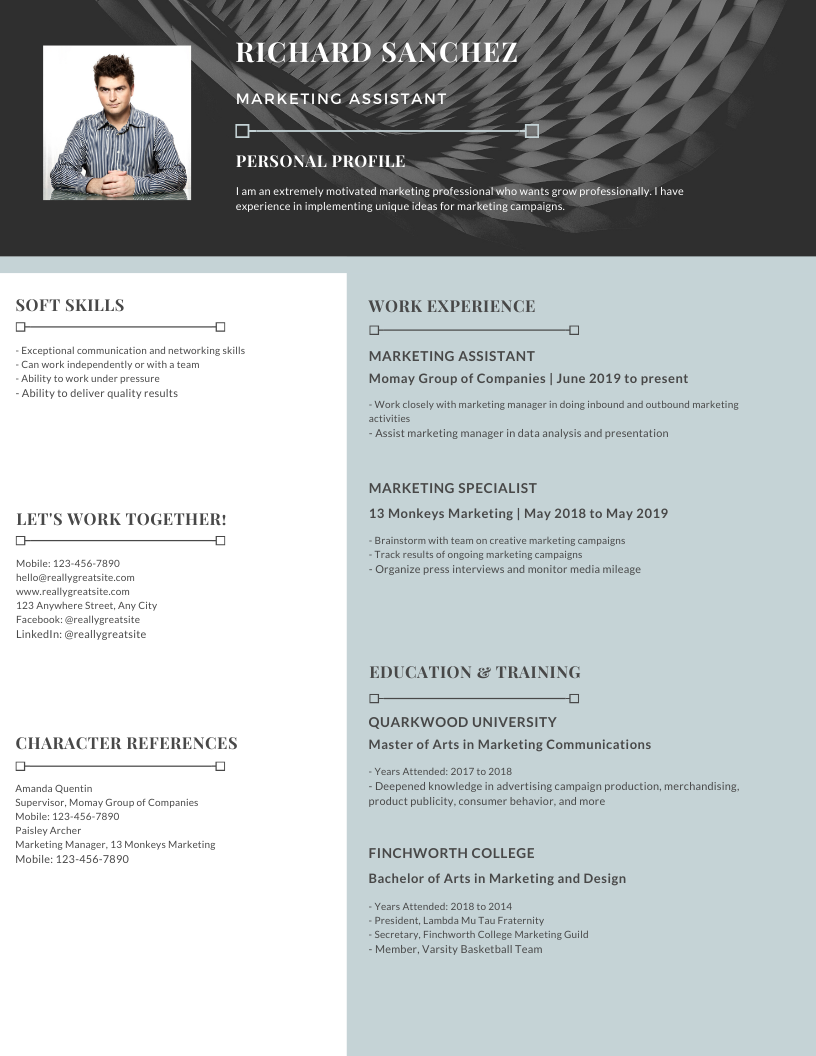 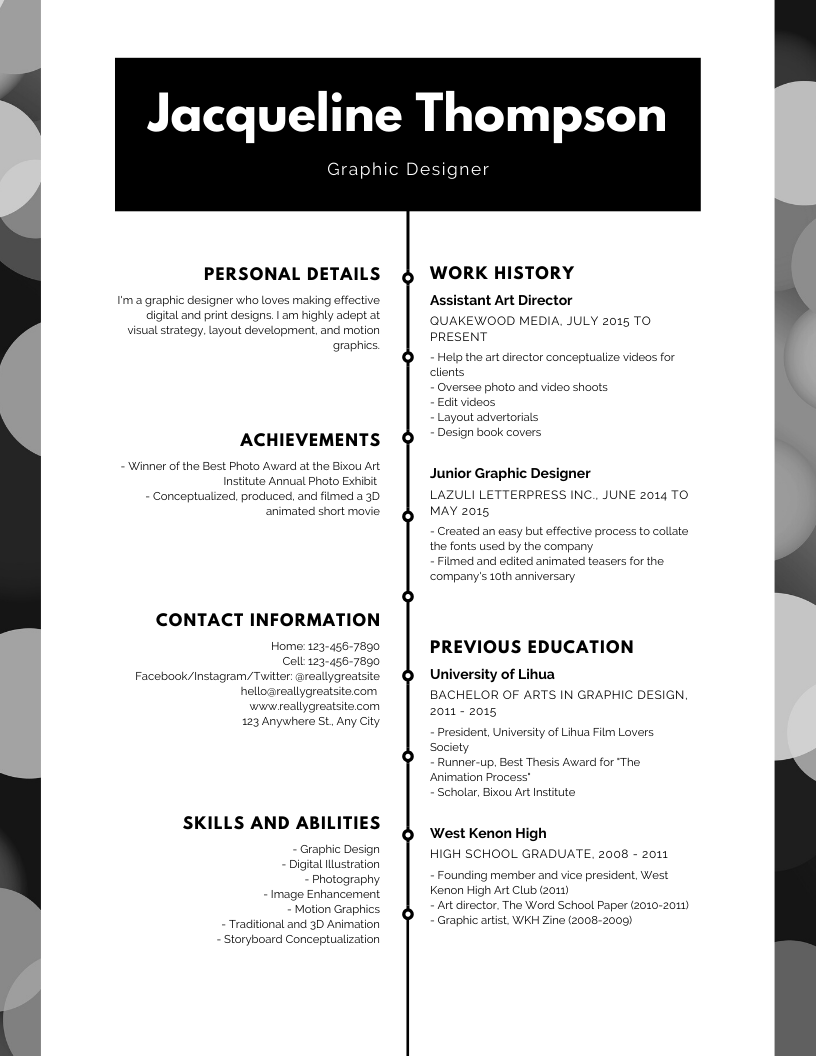 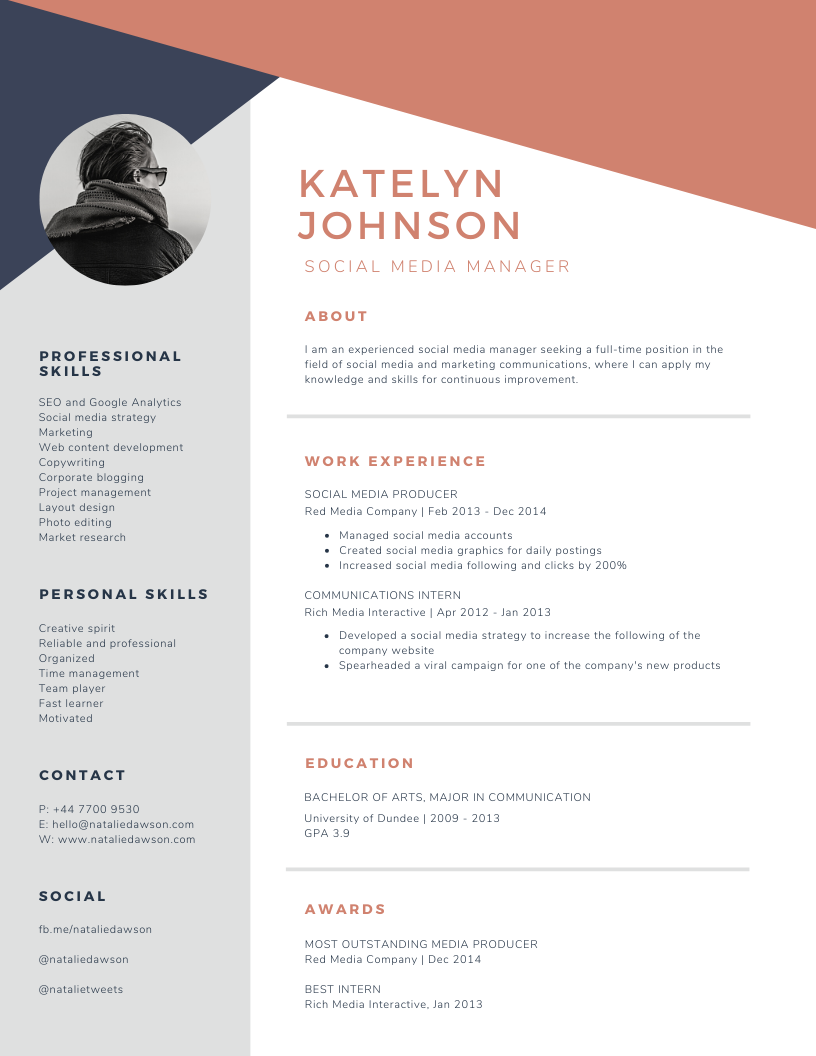 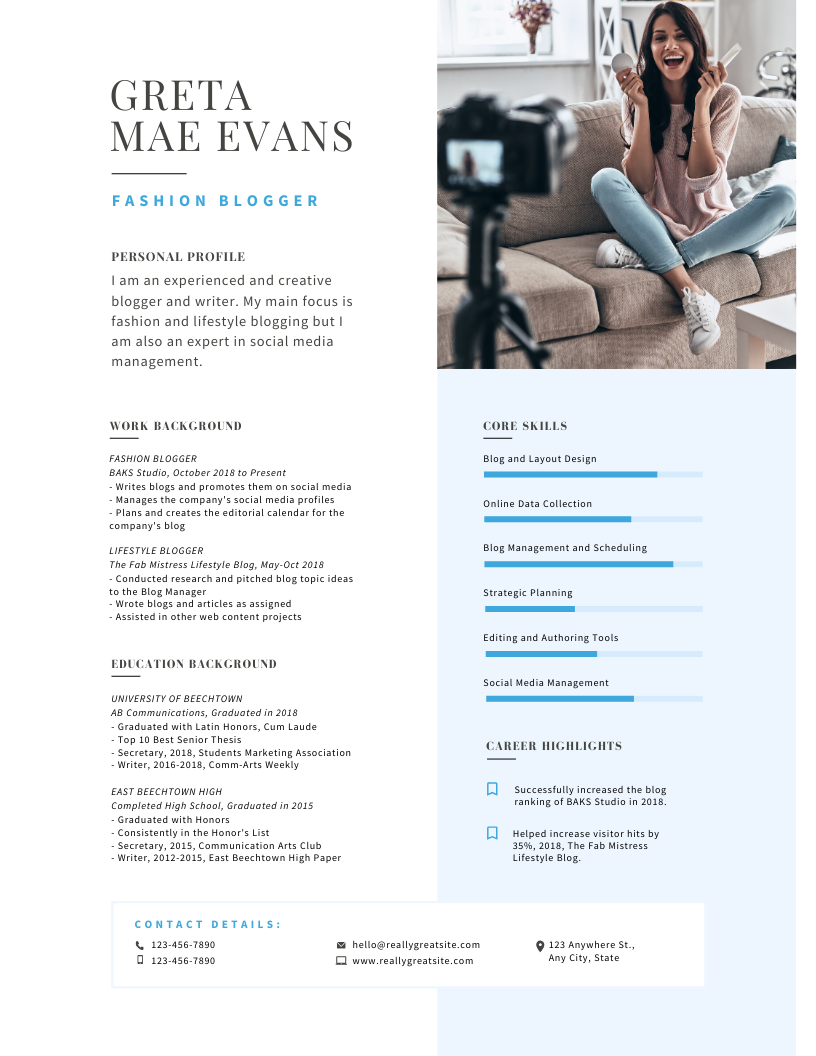 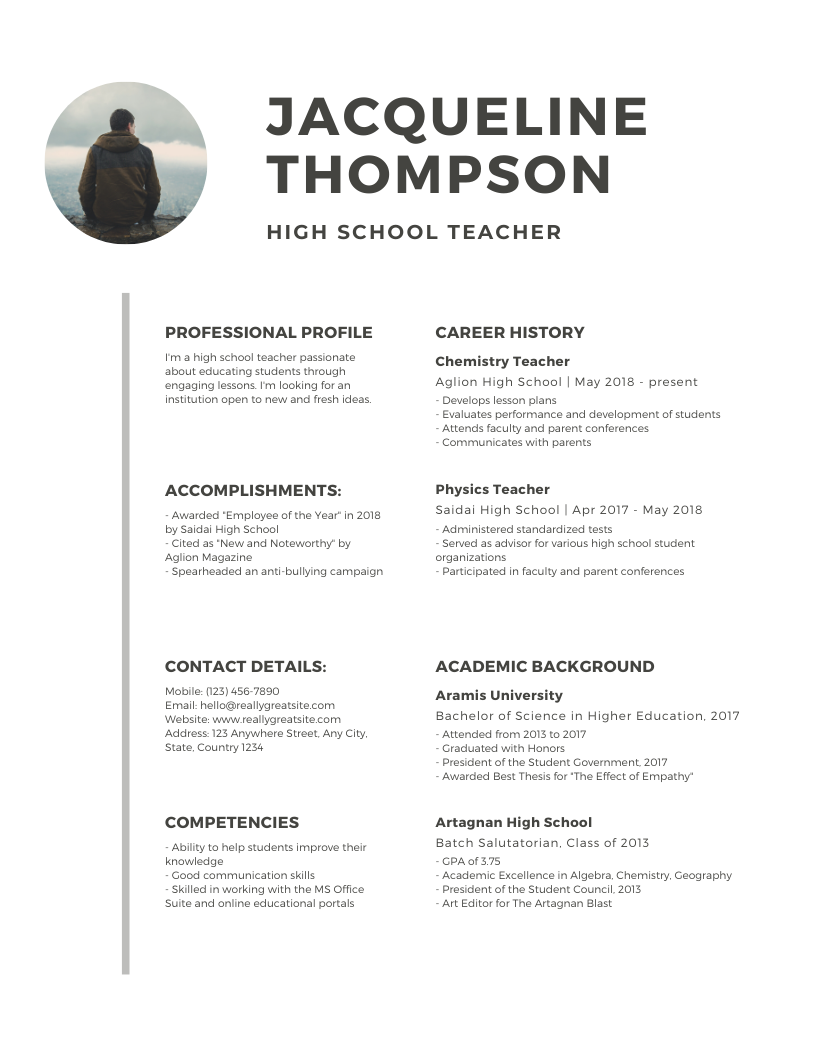 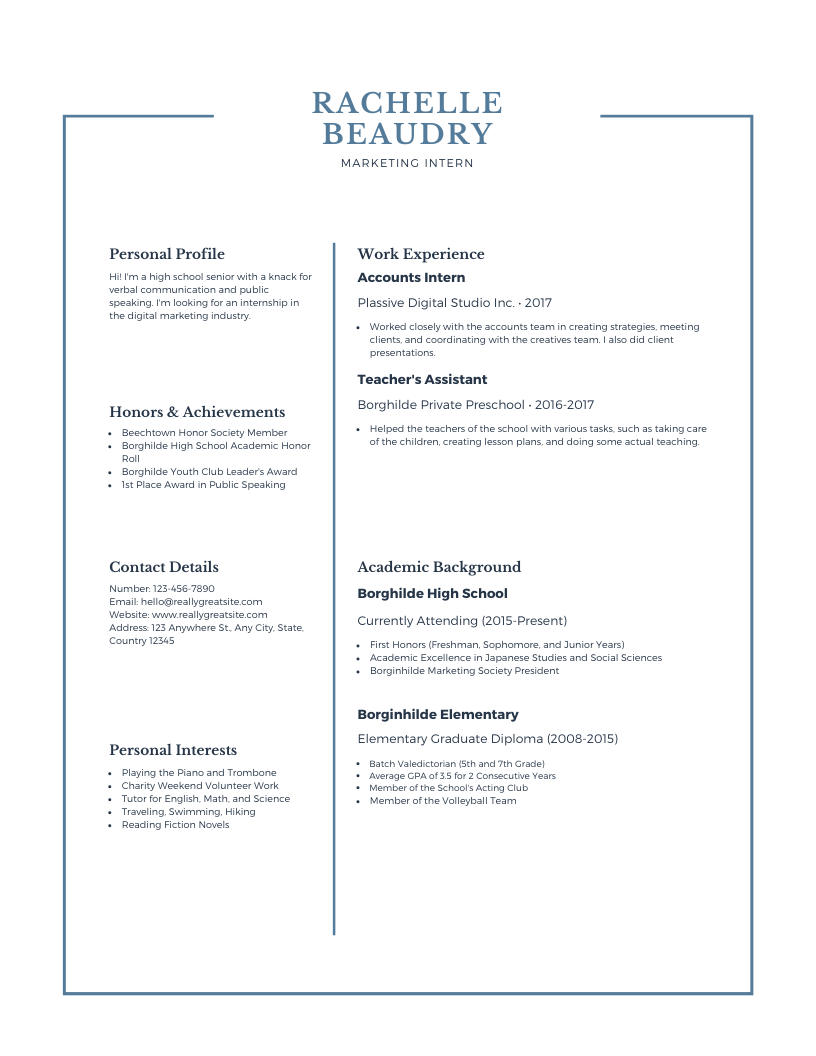 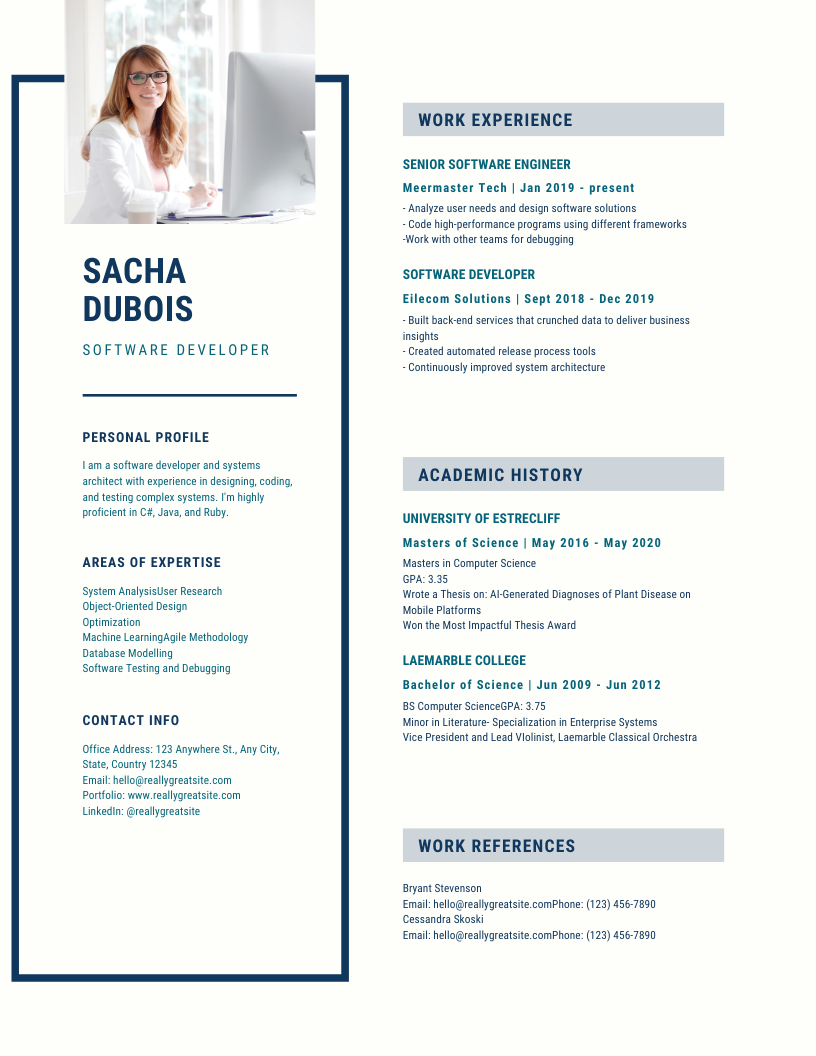